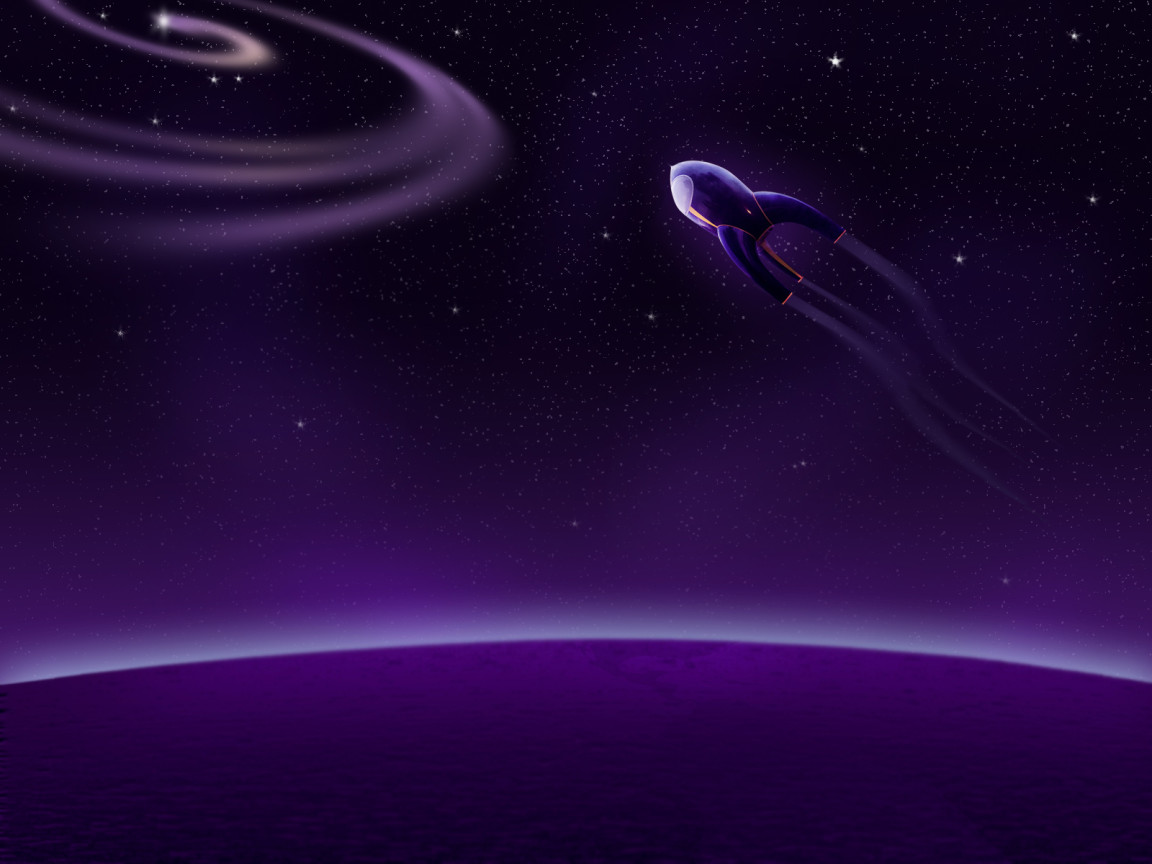 Летим в космос…
Летим в космос
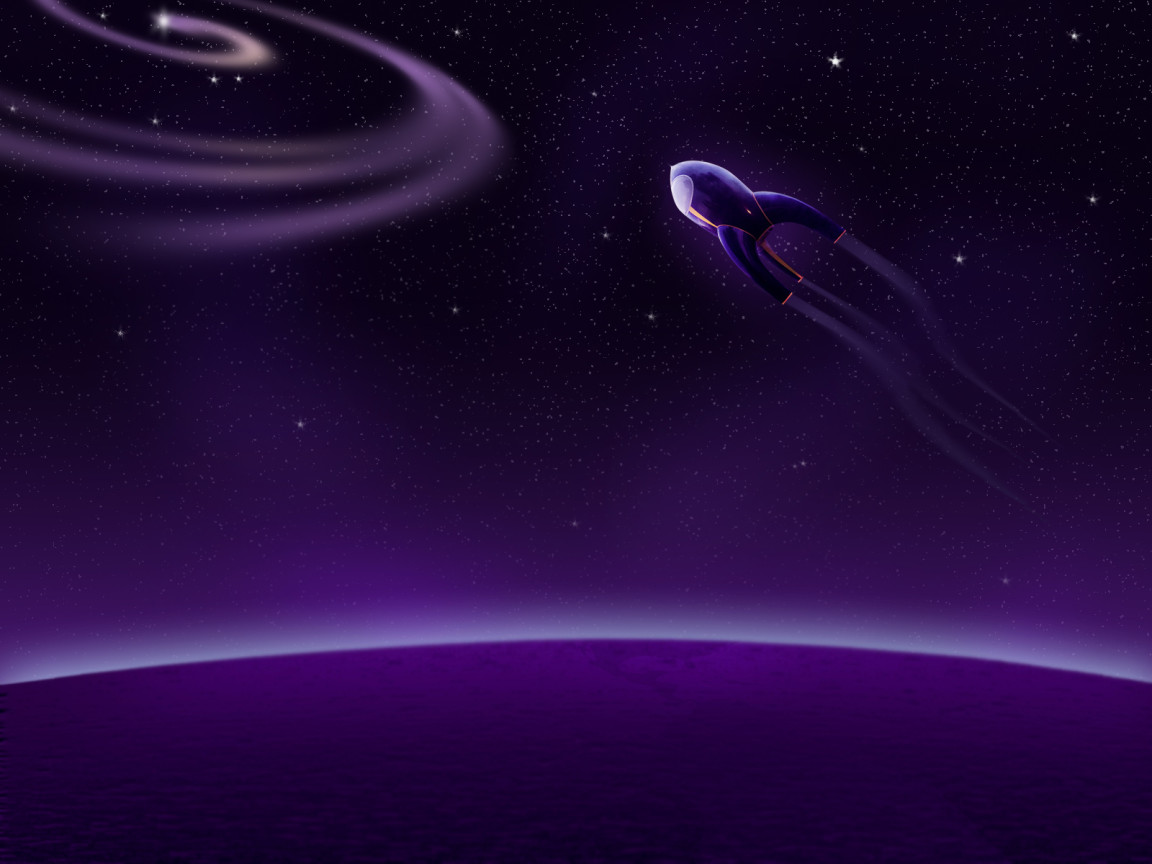 Летим в космос…
Сделаем открытие!
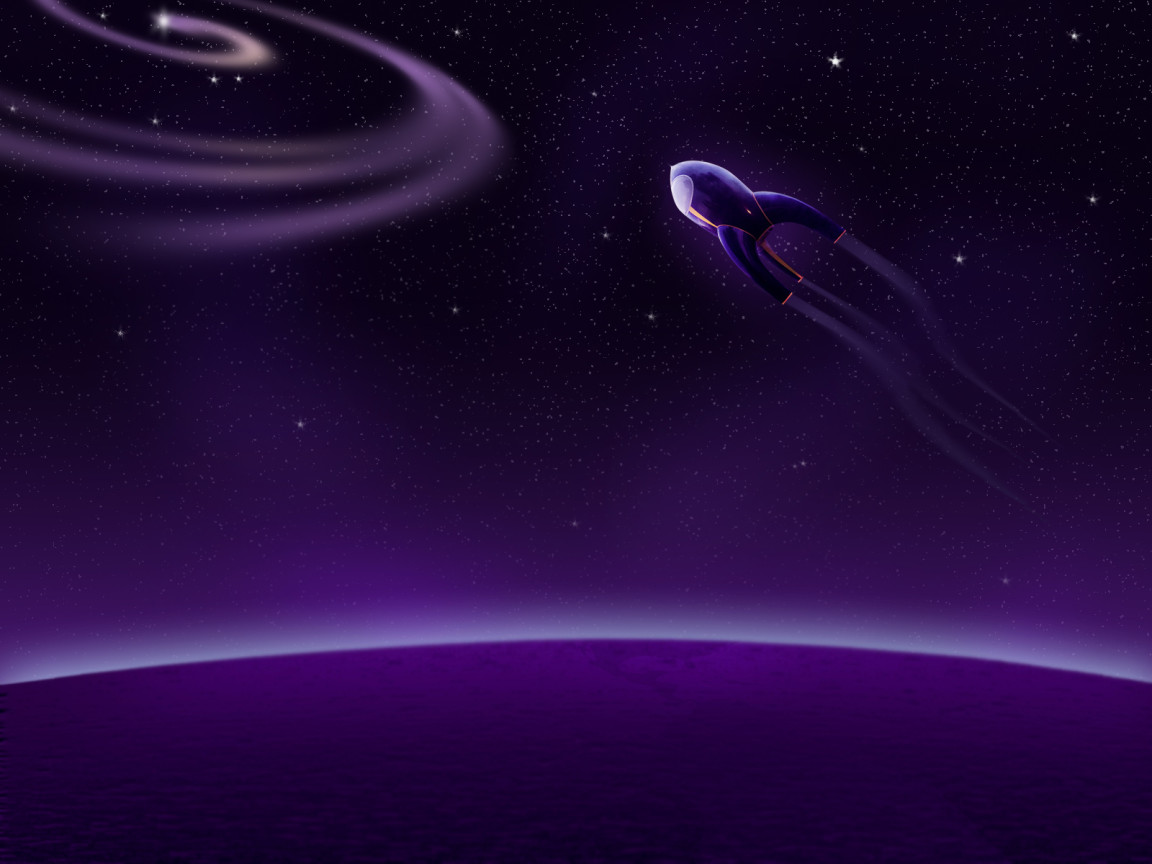 Летим в космос…
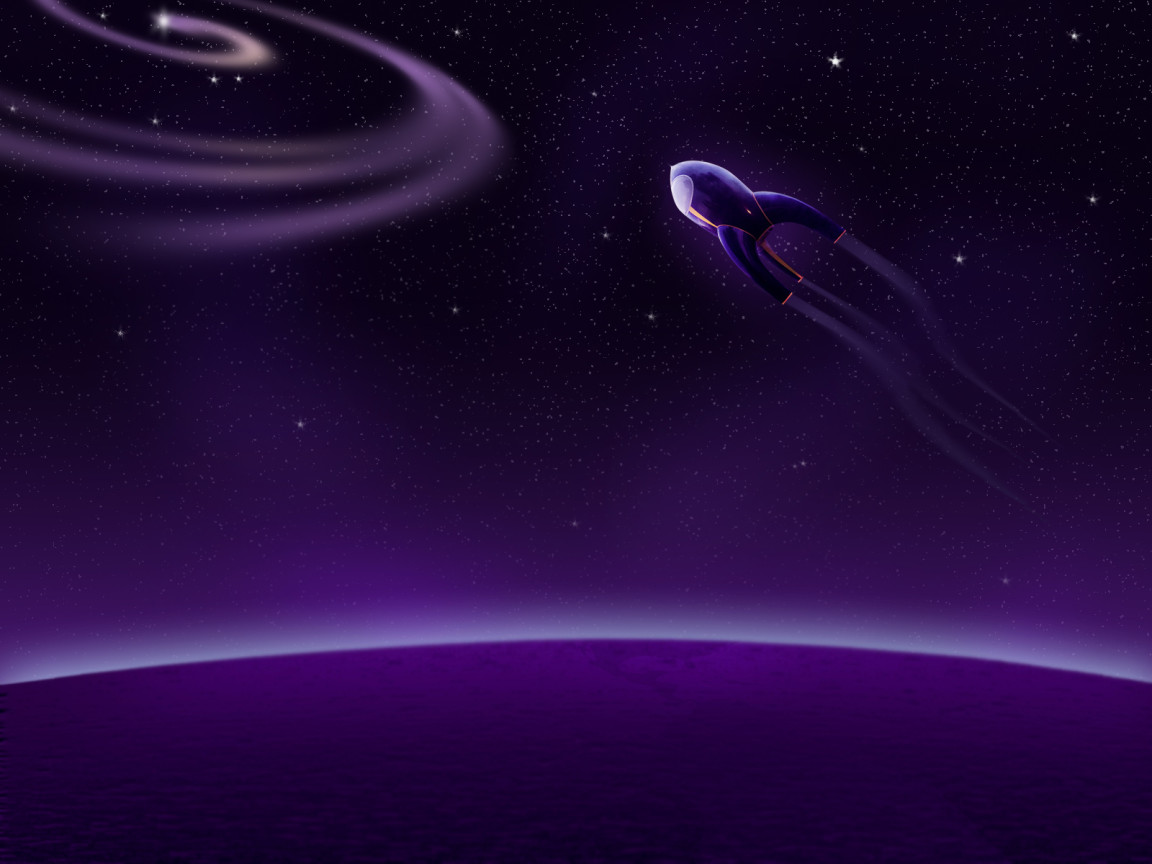 Летим в космос…
Мы дома!
Какое открытие сделали?
Что было самым трудным?
Всё ли получилось?